Cryogenic Transfer Line for Lund Test Stand 2 design overview
Janusz Skrzypacz

Jarosław Poliński
Przemyslaw Jaszak
Maciej Chorowski
Critical Design Review Meeting, 11-12 January 2017, Wroclaw, Poland
CTL-LTS2 design overview
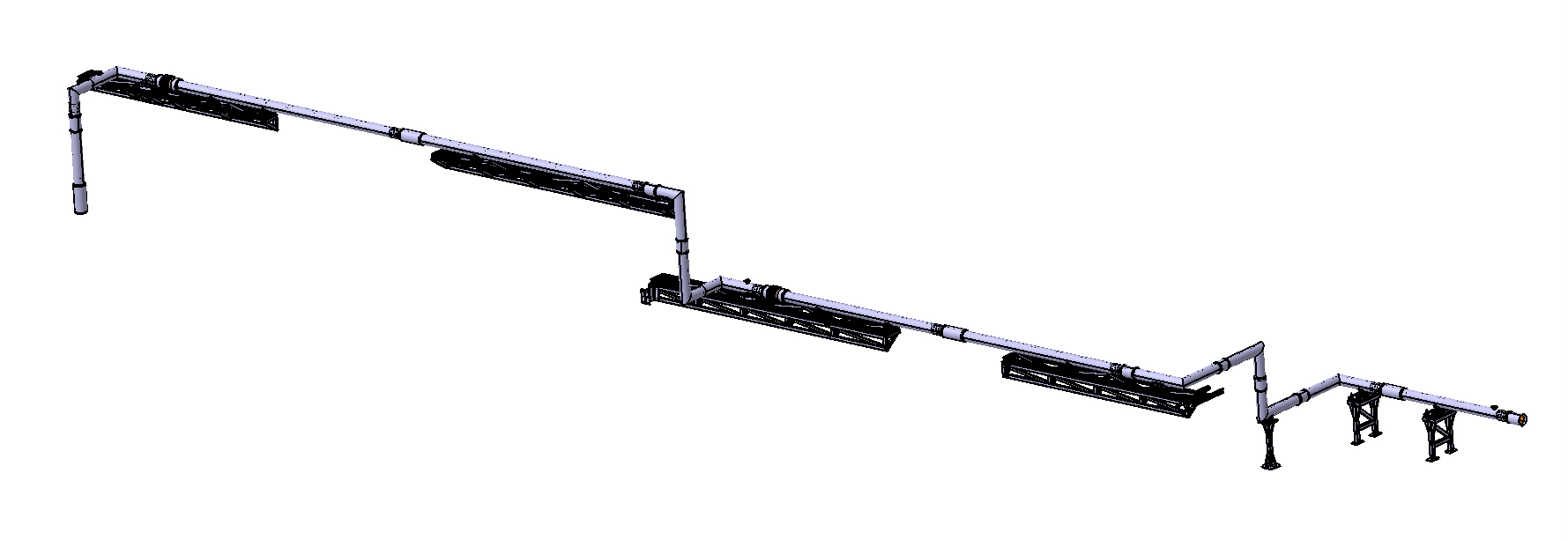 CTL-LTS2 consists of 13 sections:
6 line sections;
5 elbow sections;
2 duble elbow sections;
Interface point to ValveBox
Interface point to TICP
CTL-LTS2 design overview
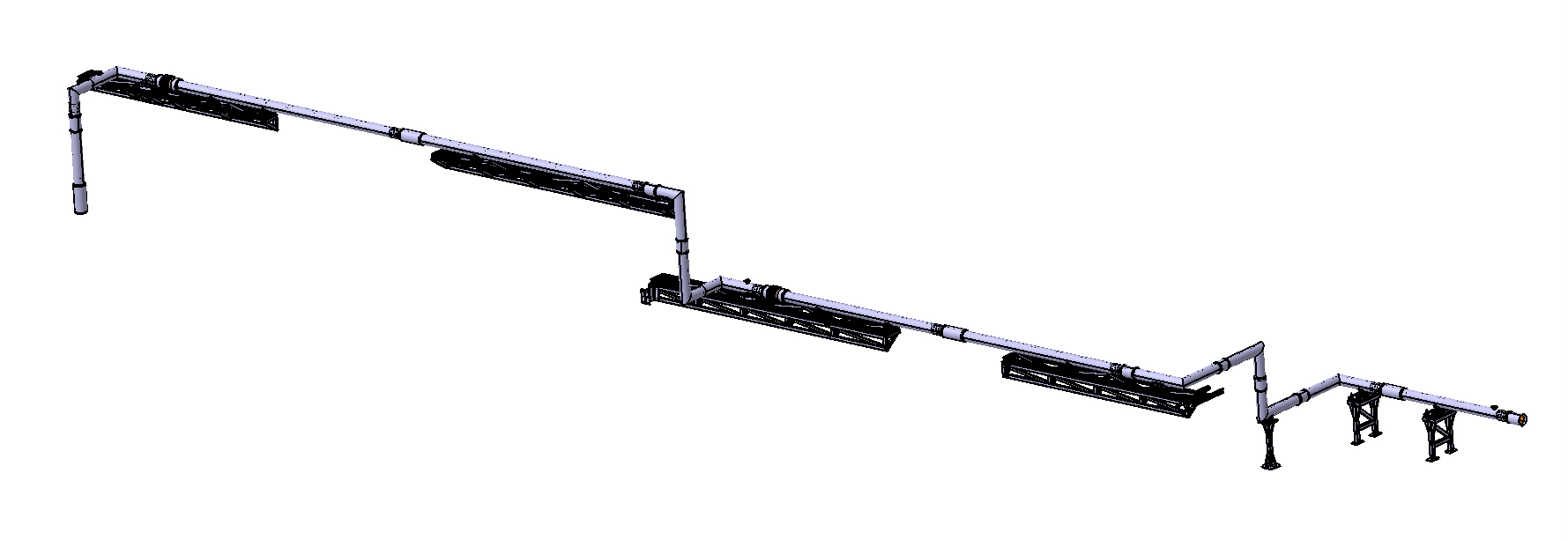 CTL-LTs2 consists of 13 modules
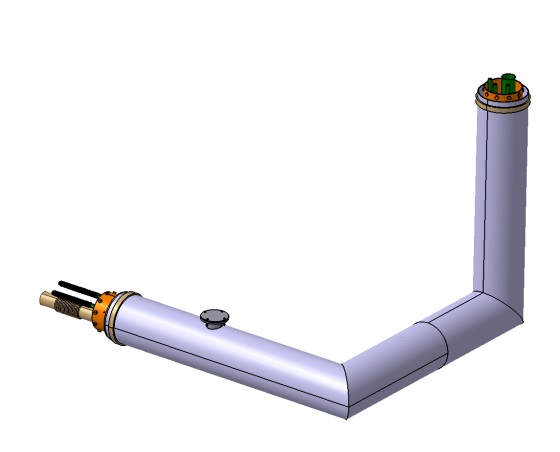 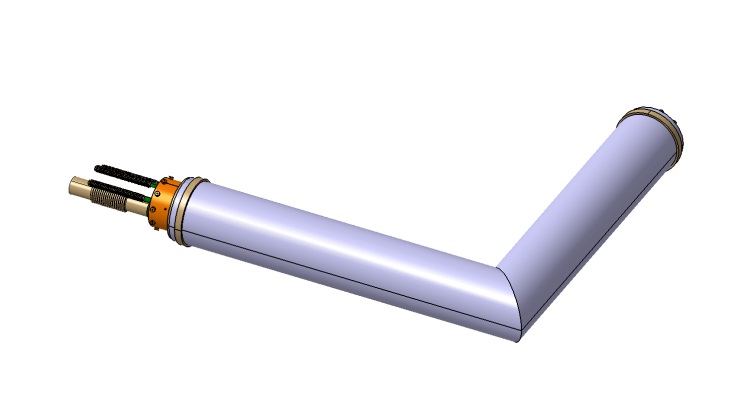 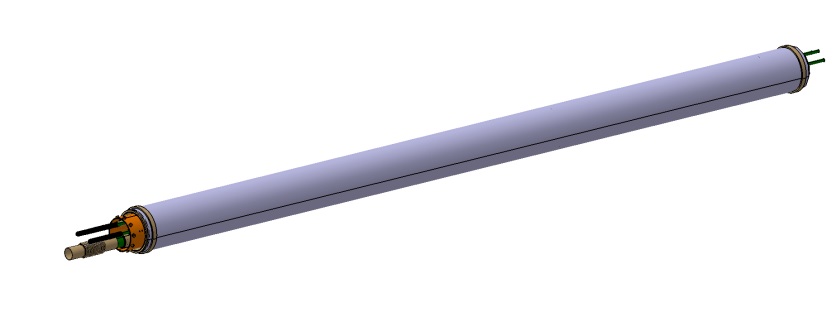 CTL-LTS2 line section
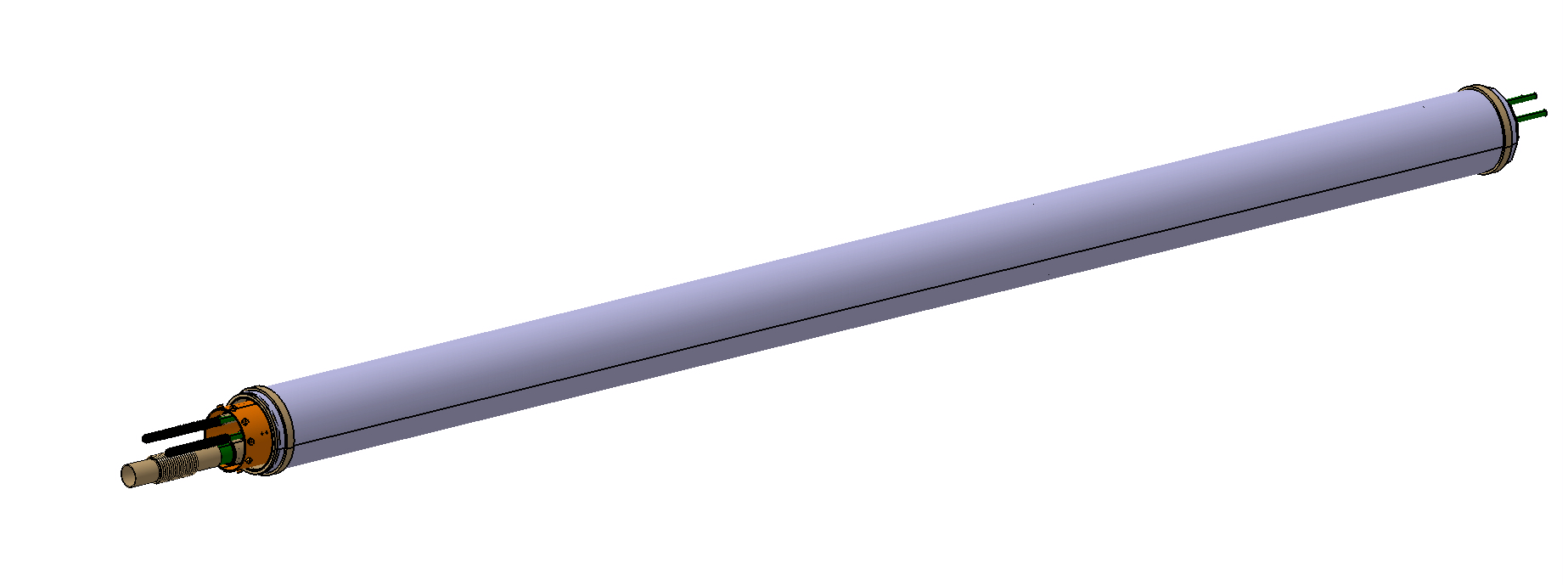 6 line sections (the same structure but different dimensions)
CTL-LTS2 line section
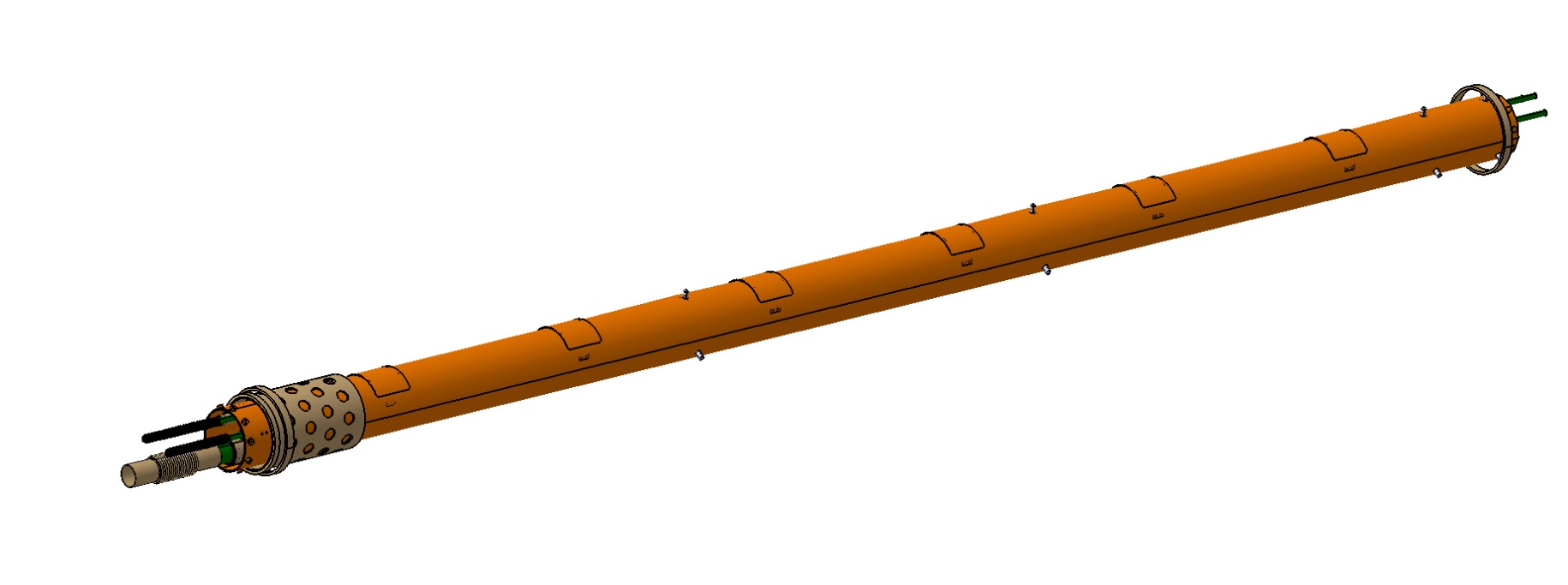 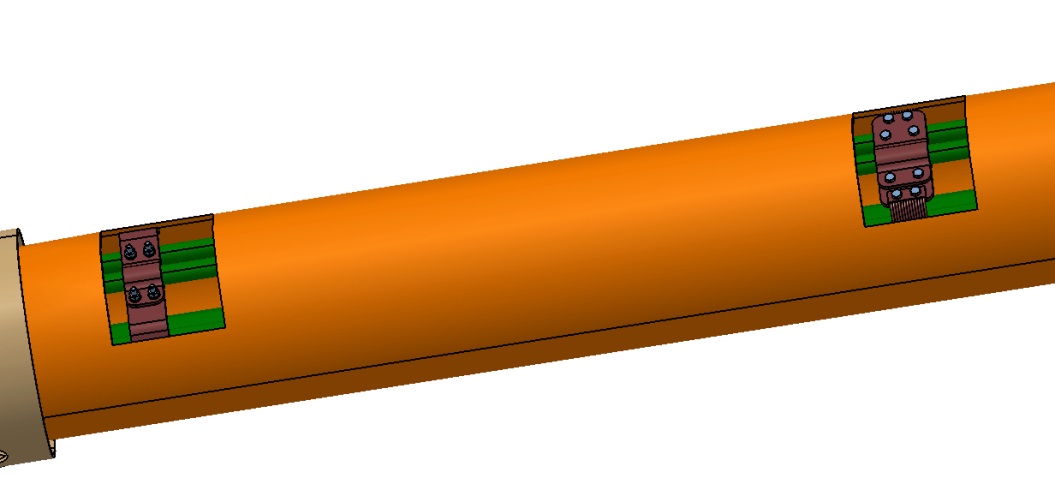 CTL-LTS2 line section
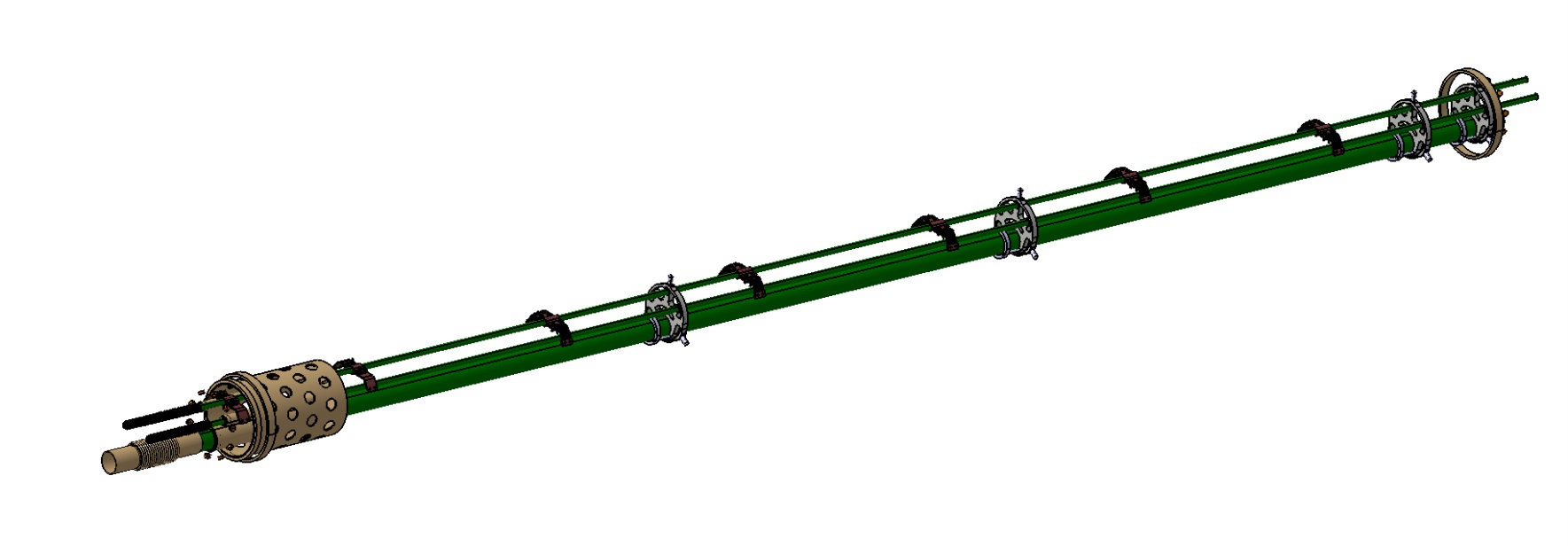 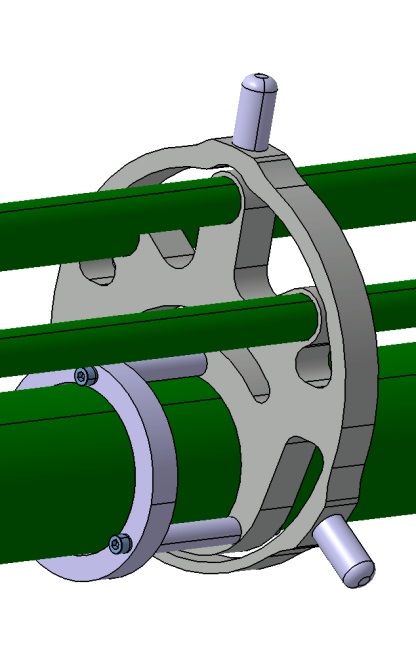 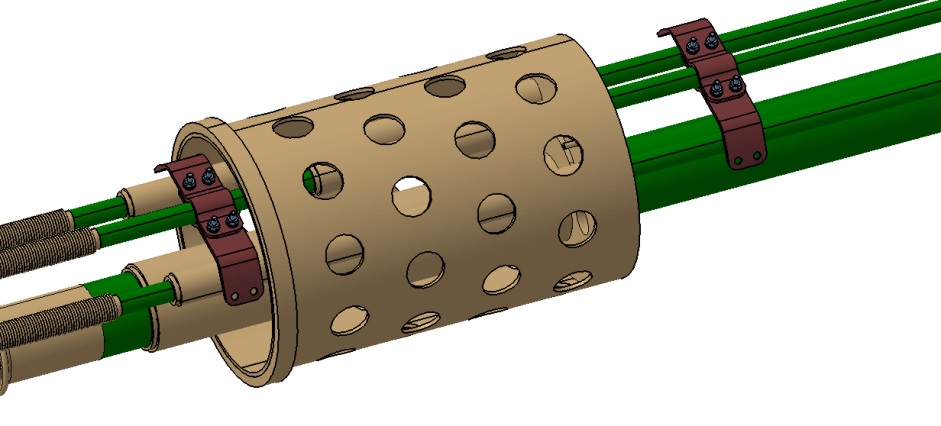 CTL-LTS2 elbow section
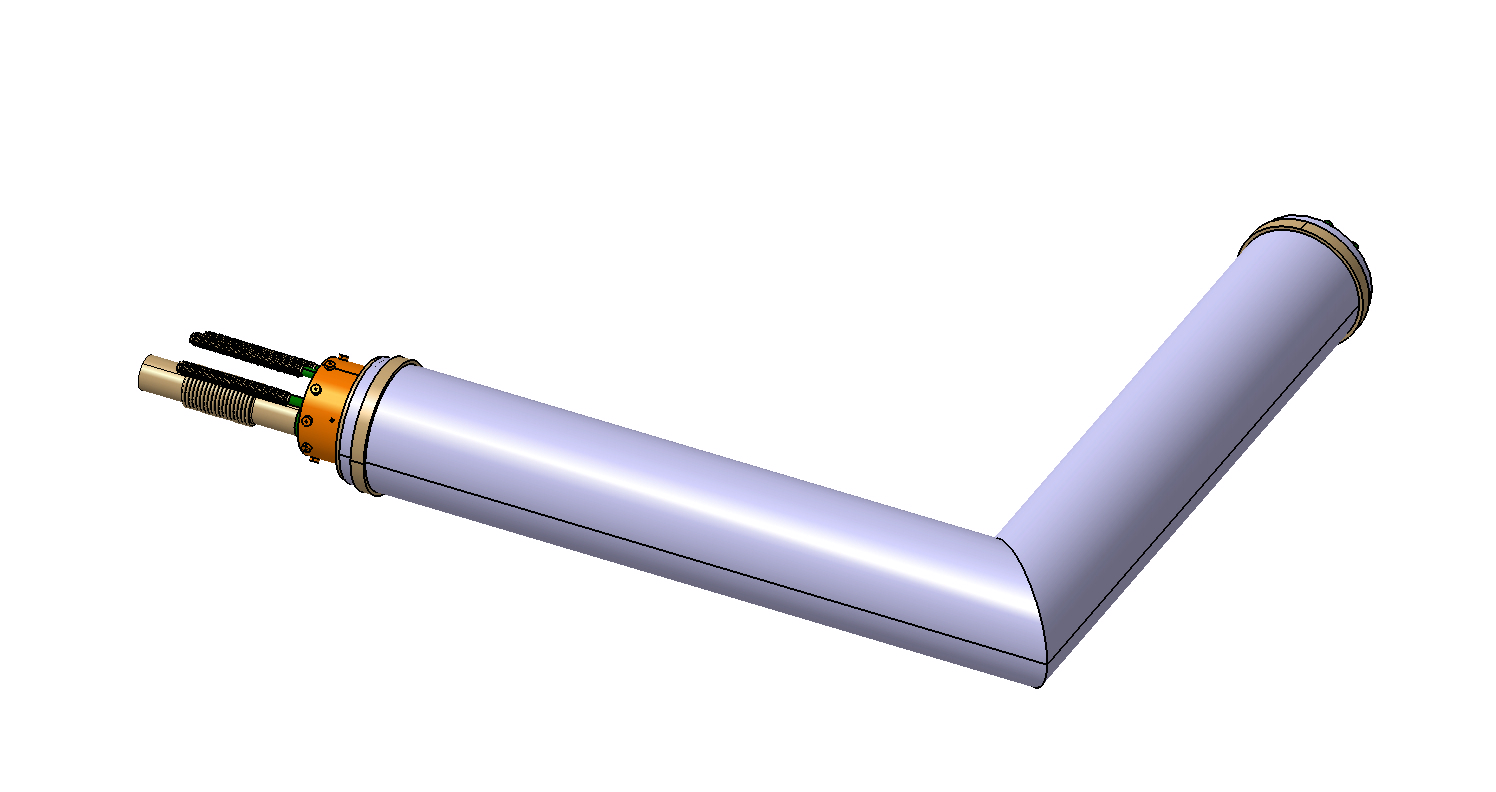 5 elbow sections (the same structure but different dimensions)
CTL-LTS2 elbow section
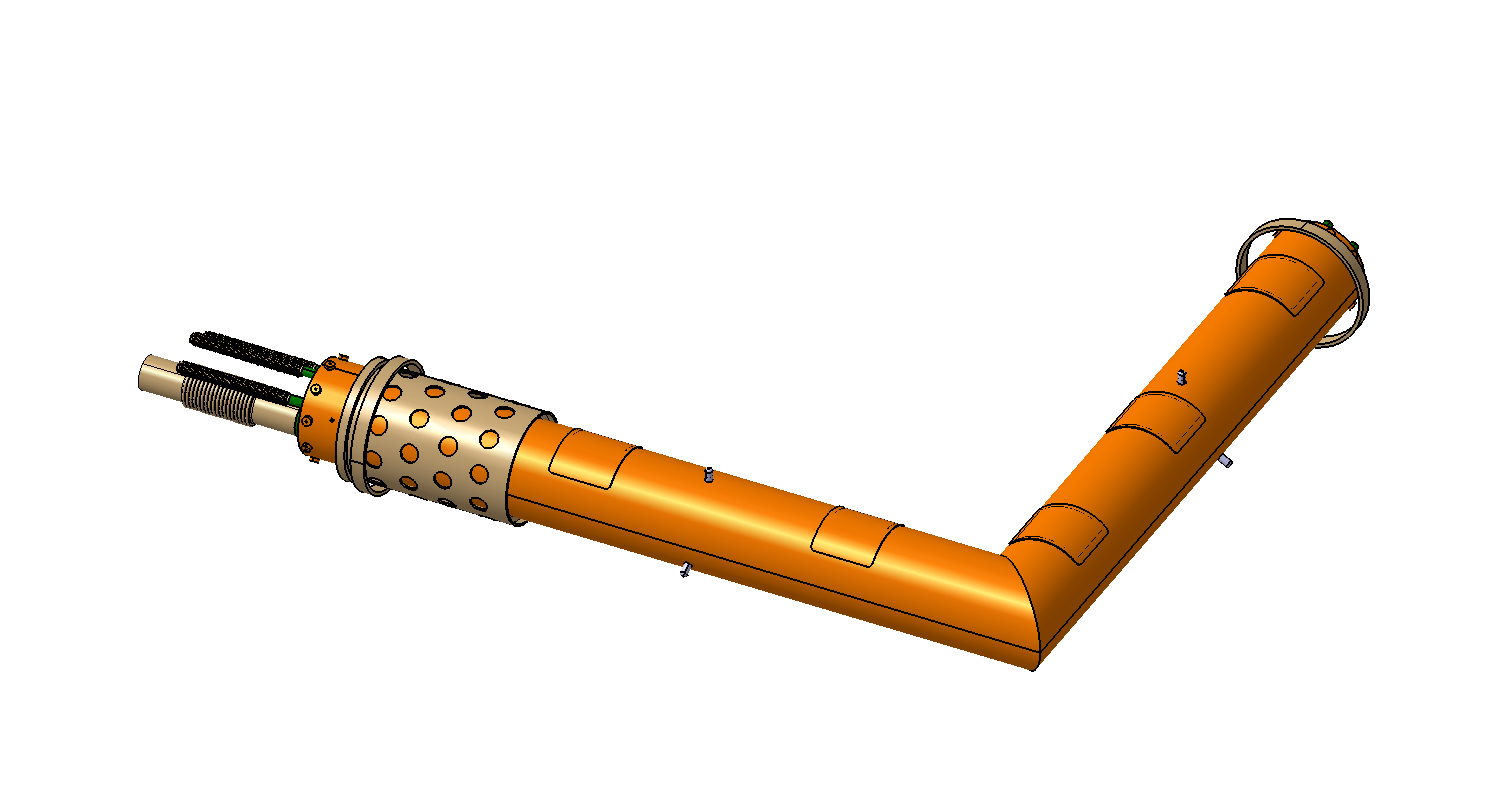 CTL-LTS2 elbow section
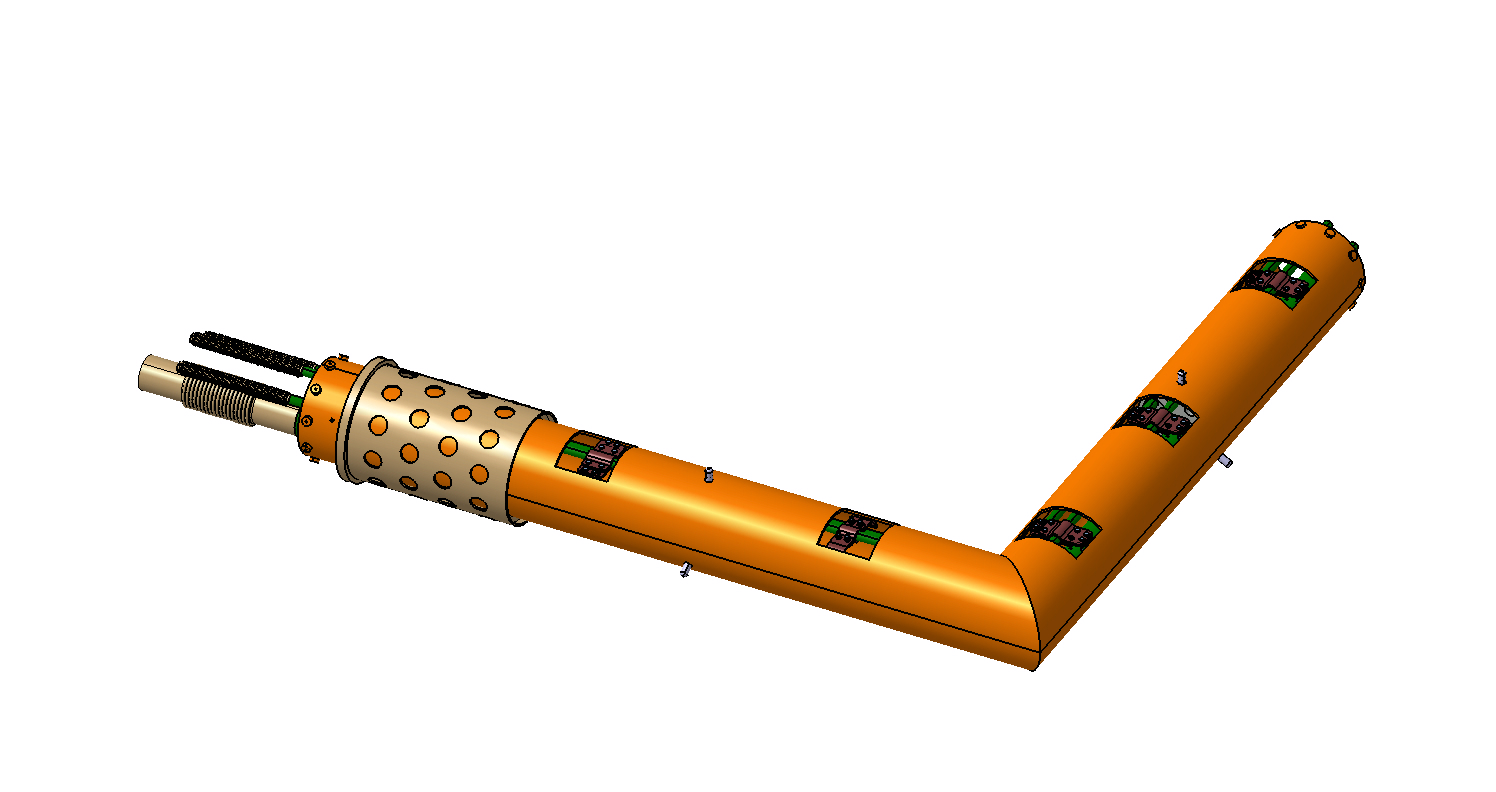 CTL-LTS2 elbow section
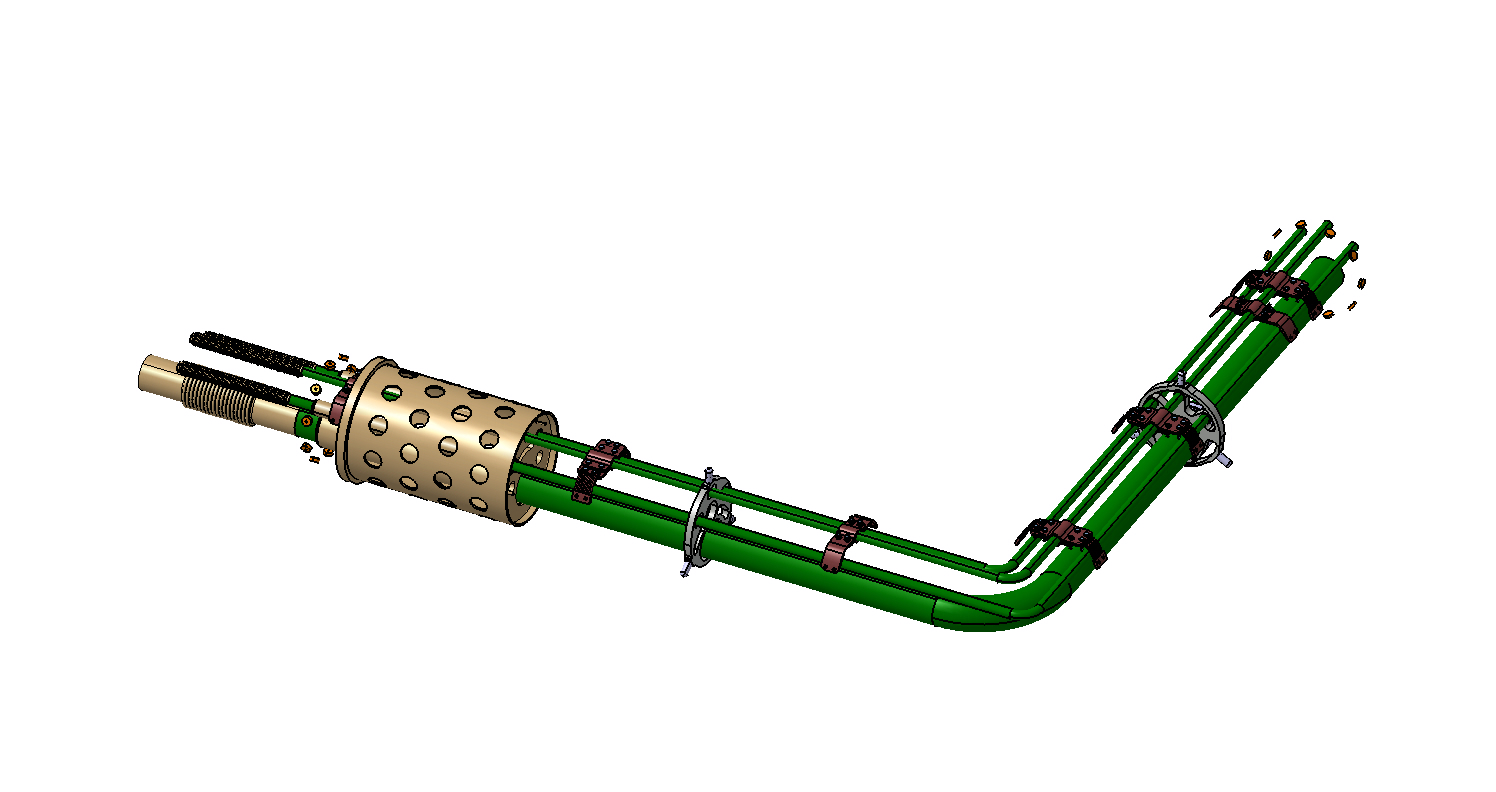 CTL-LTS2 elbow section
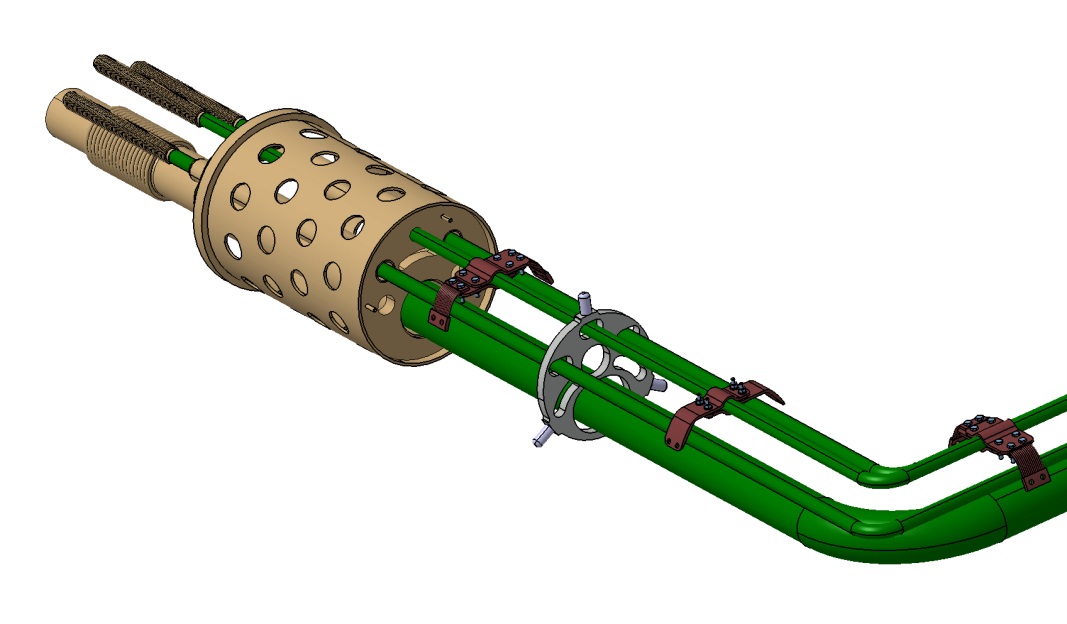 Fixed Support
Sliding Support
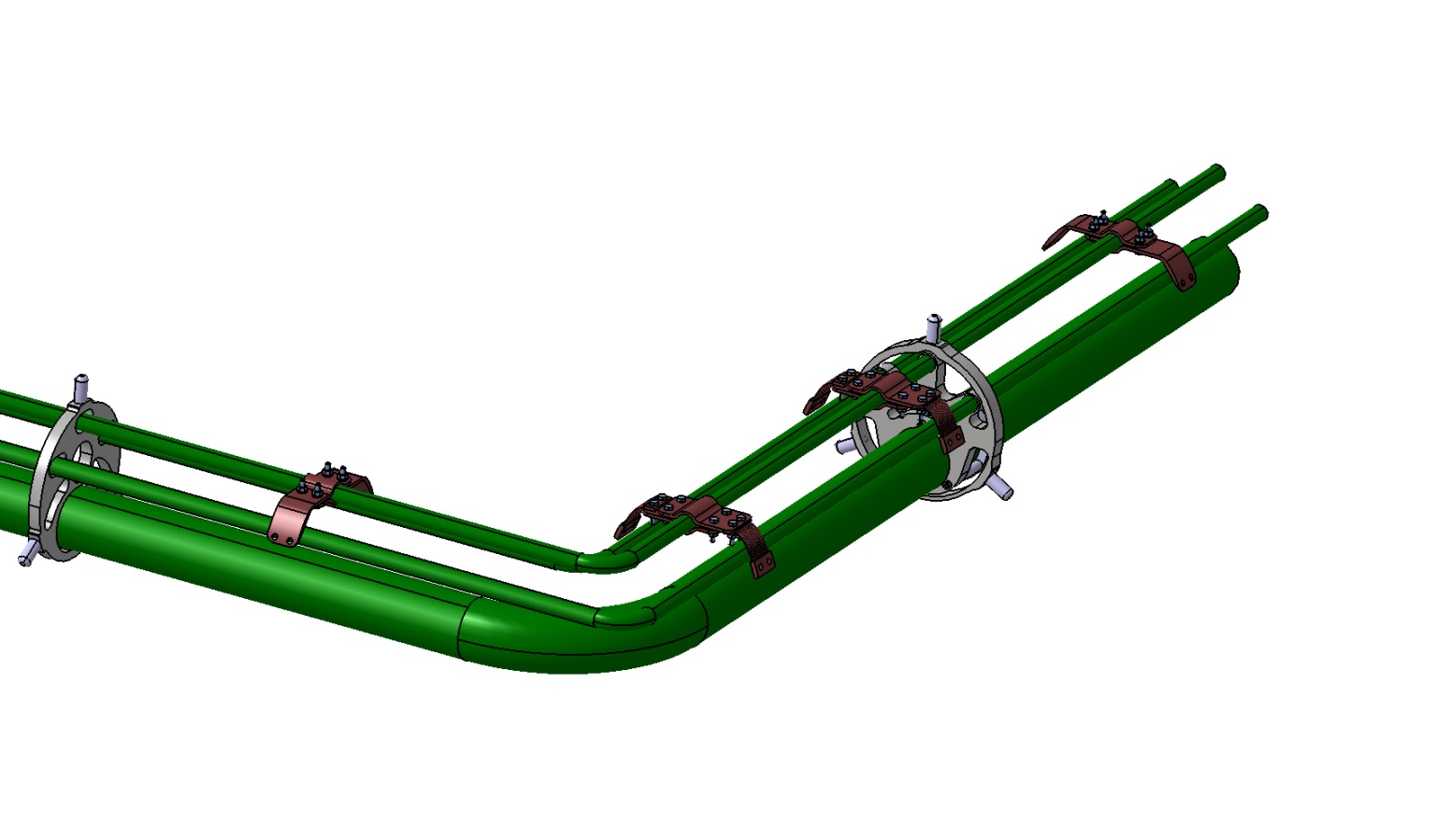 Vertical  Support
CTL-LTS2 double elbow section
2 double elbow sections (the same structure but different dimensions)
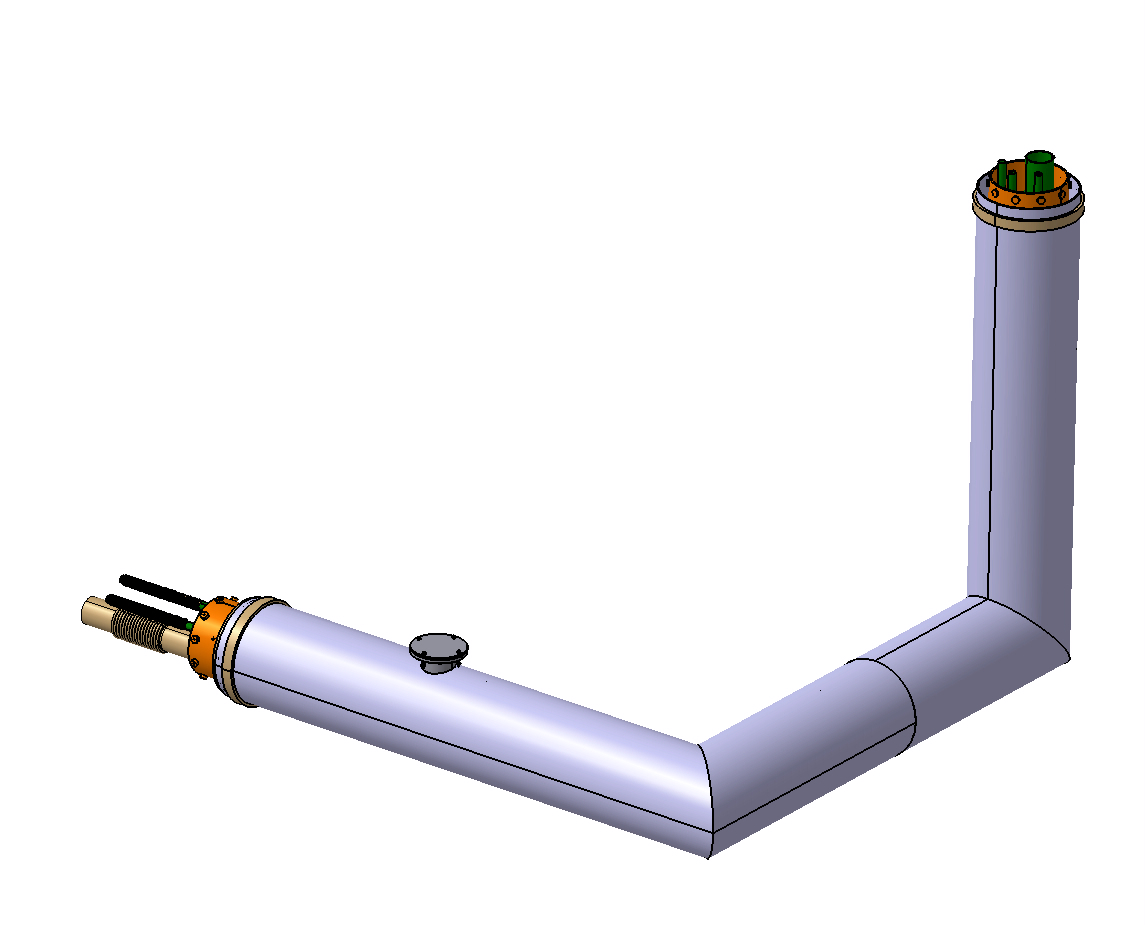 CTL-LTS2 double elbow section
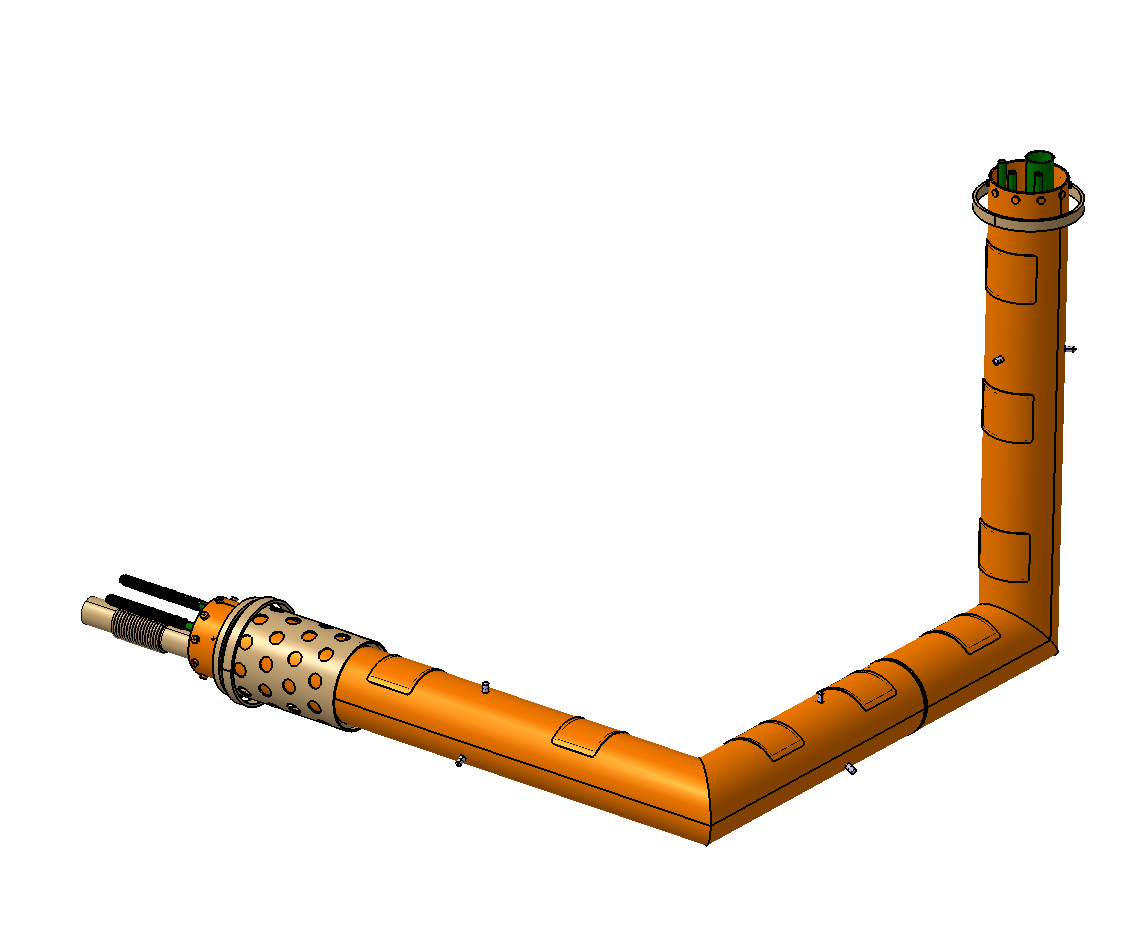 CTL-LTS2 double elbow section
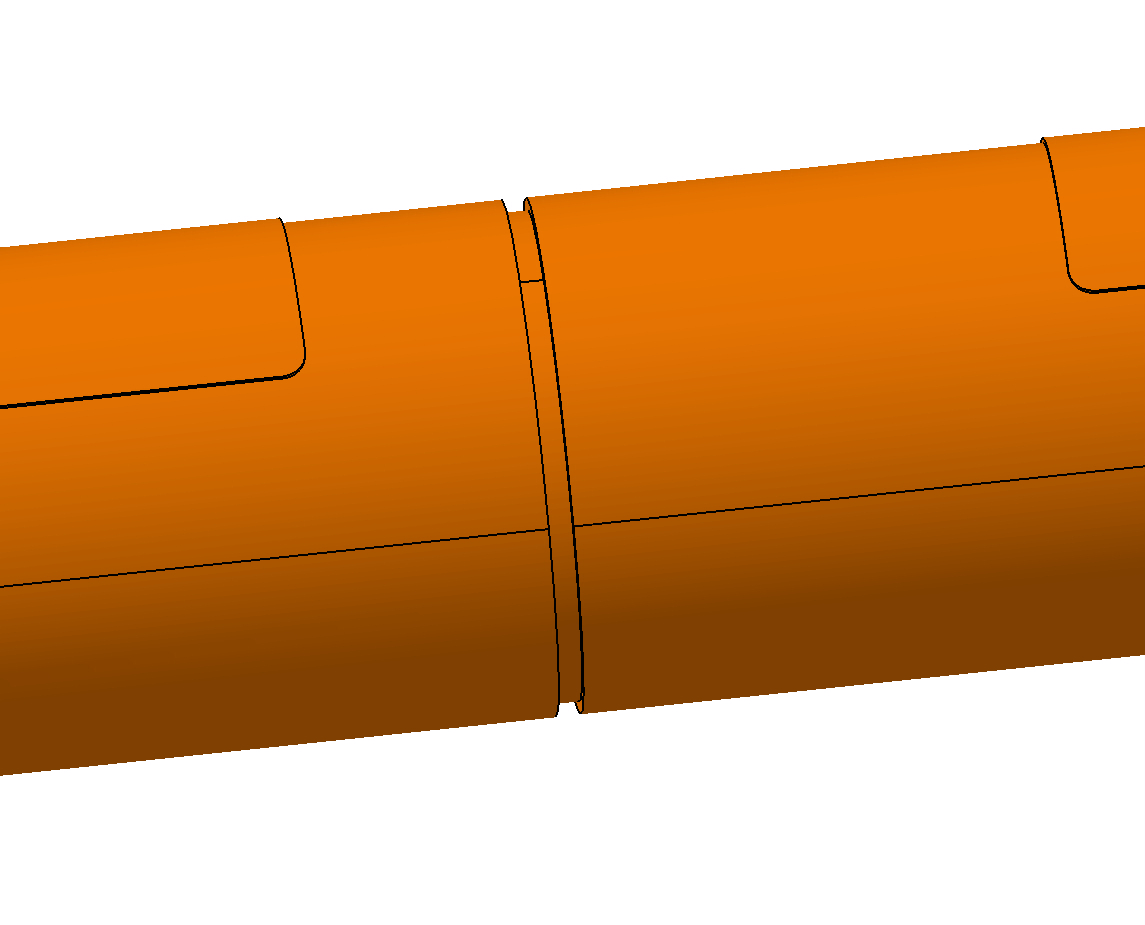 Sections interconnection
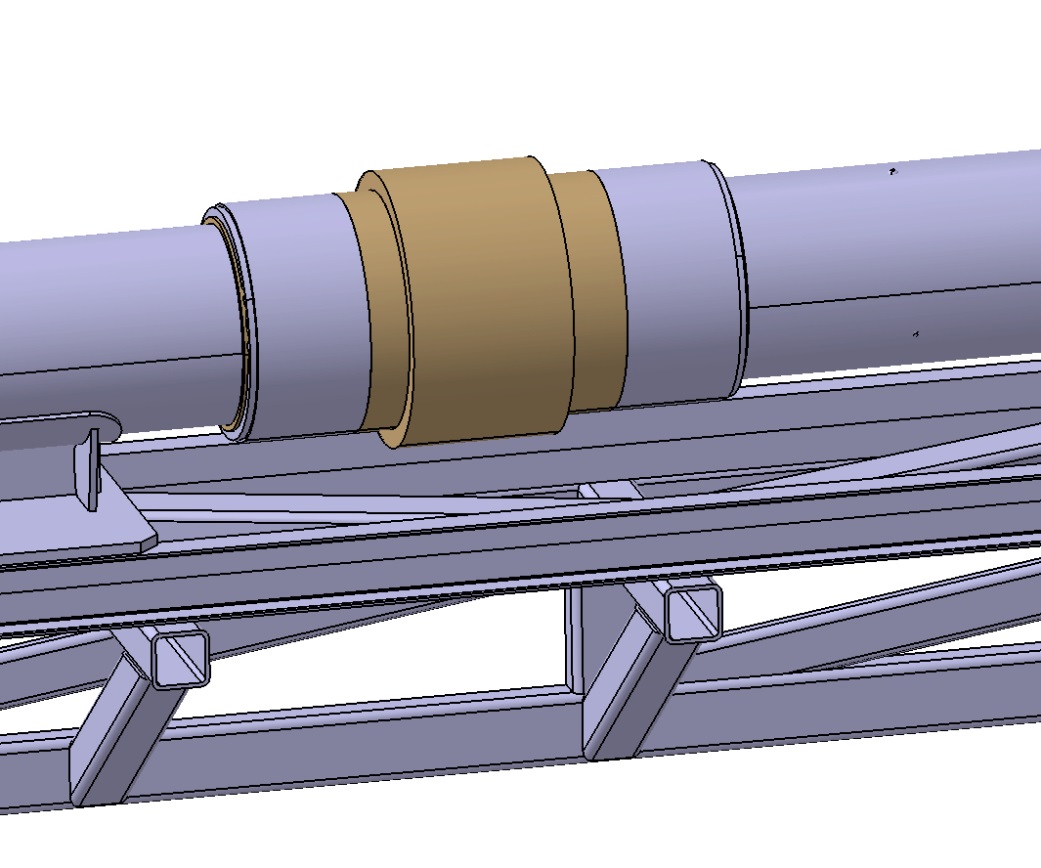 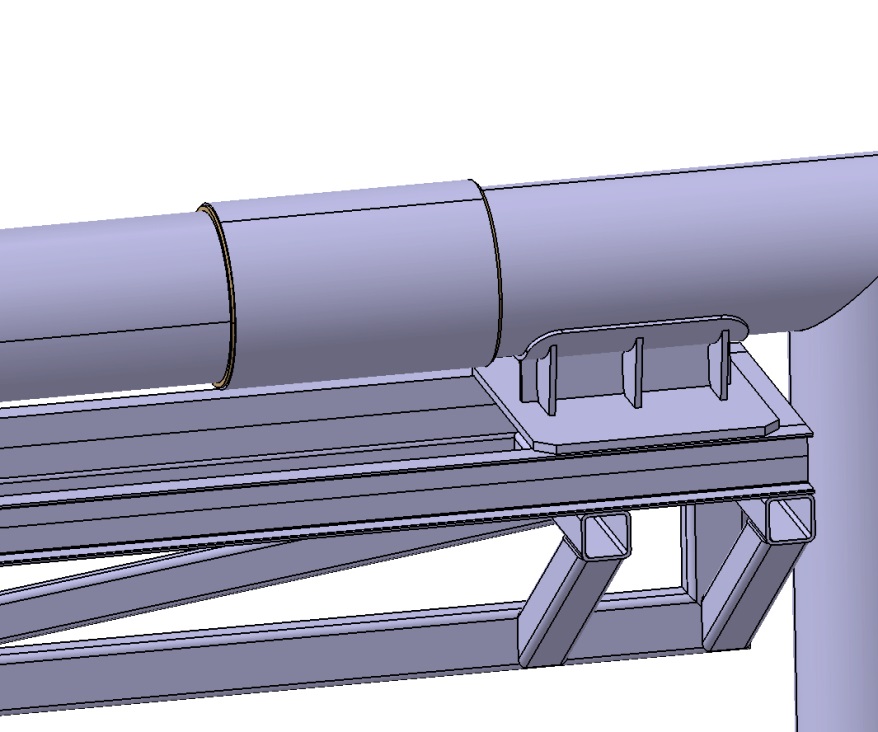 Sections interconnection
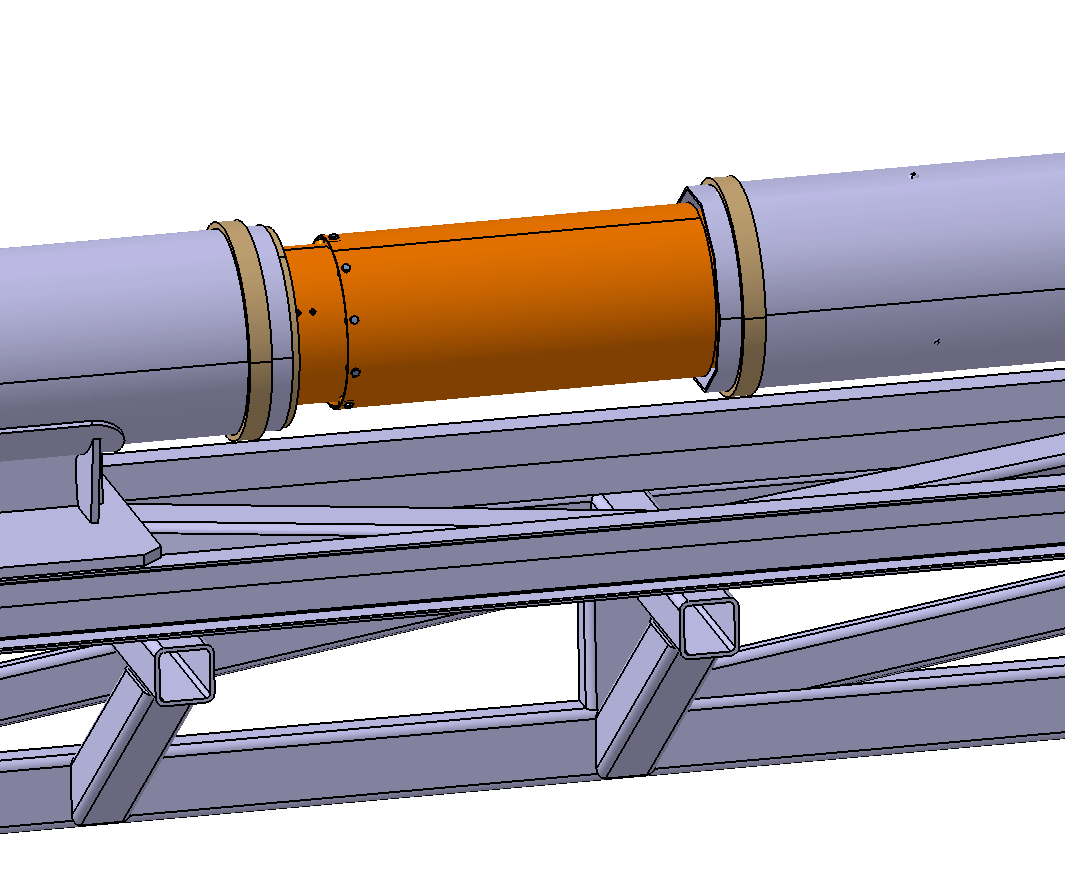 Sections interconnection
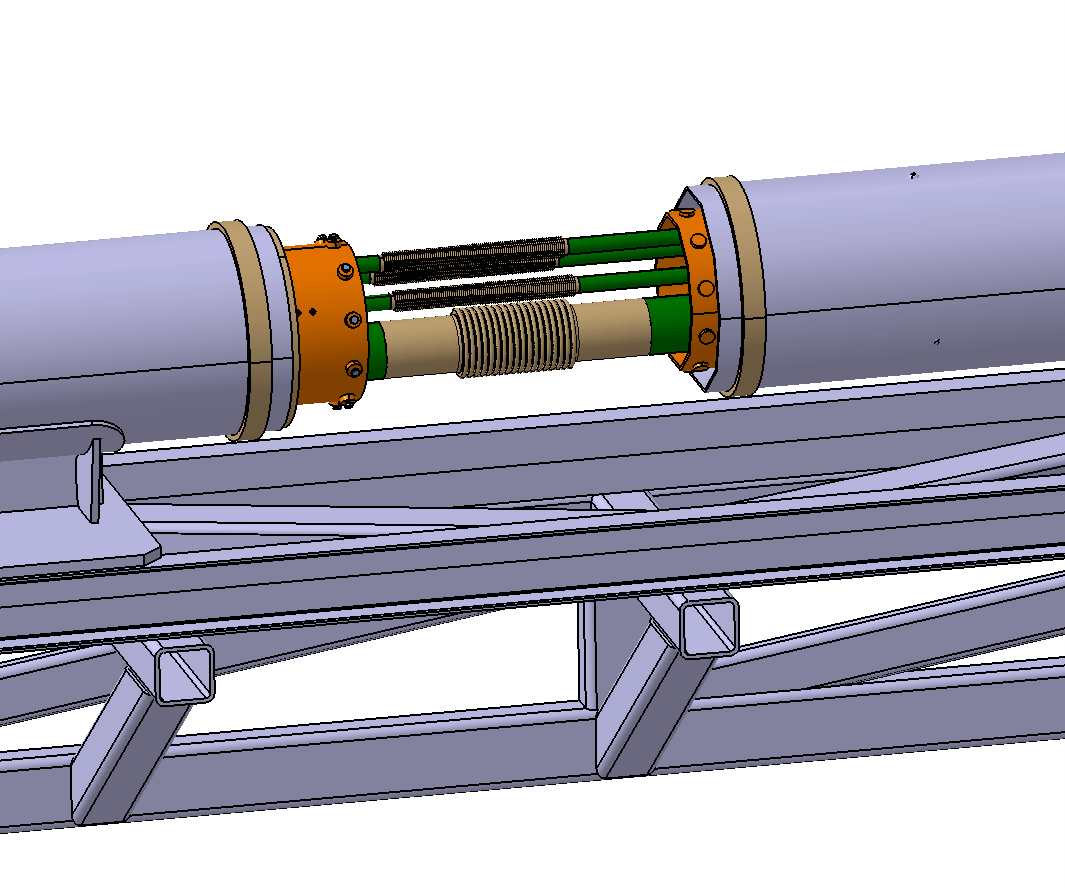 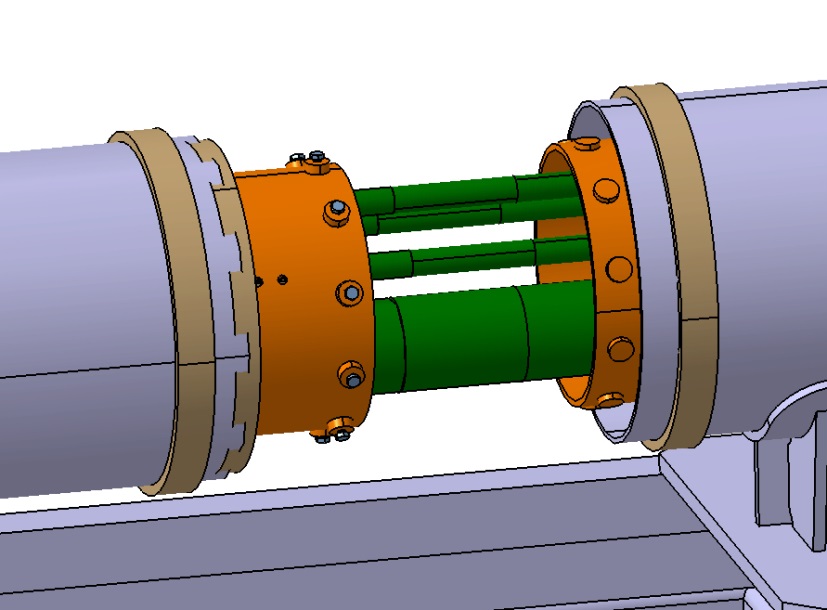 Interconnection to the TICP
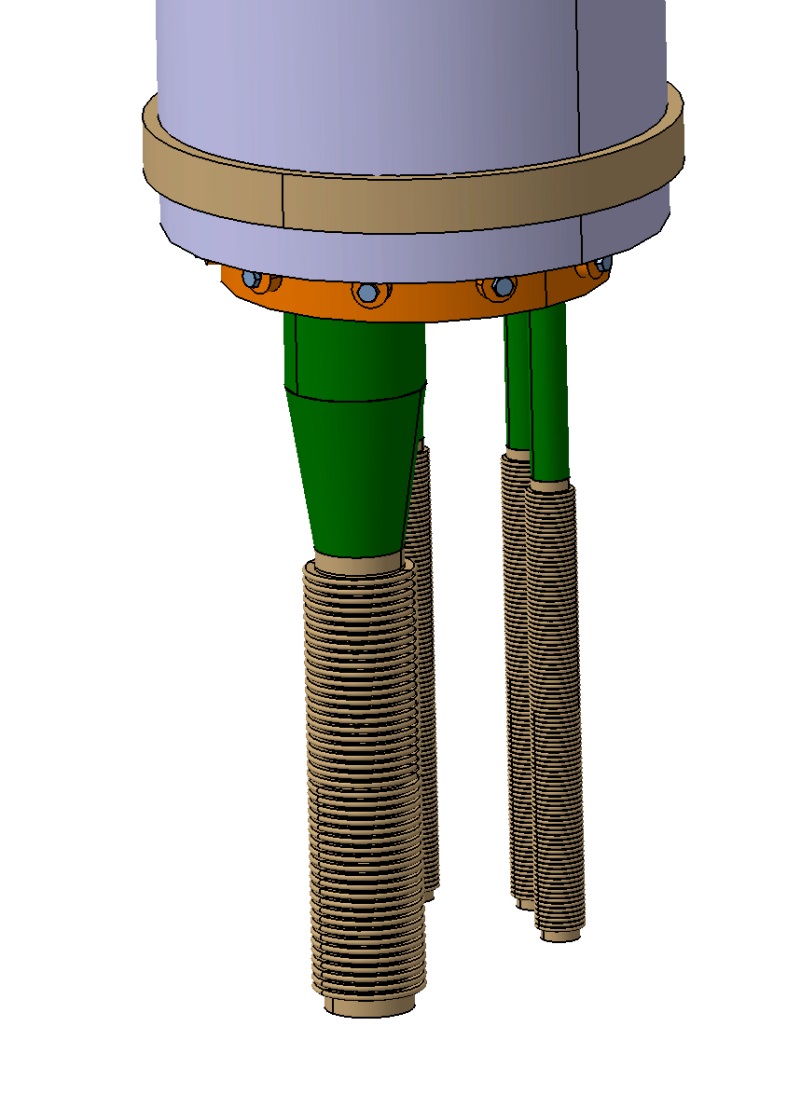 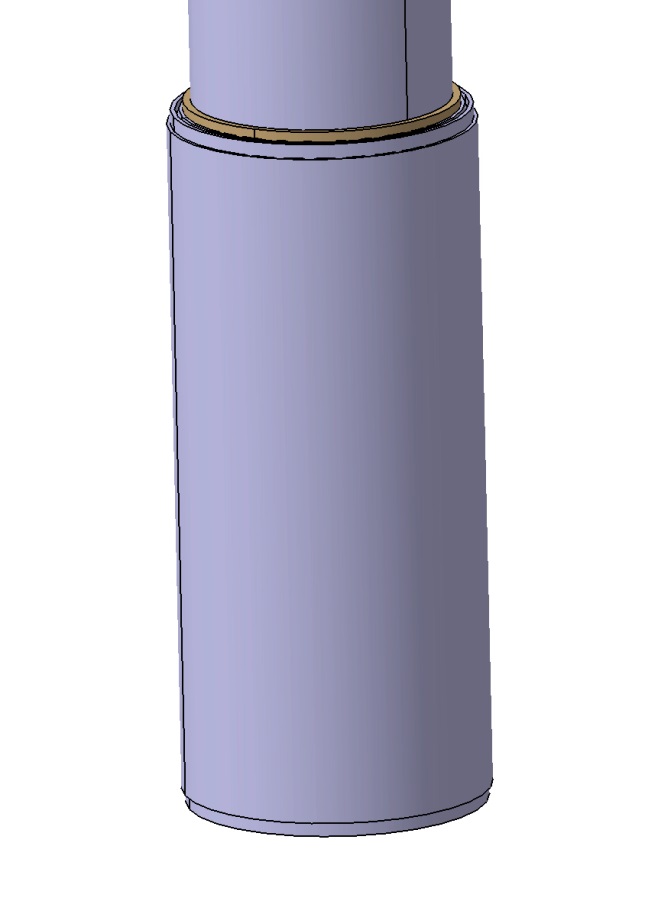 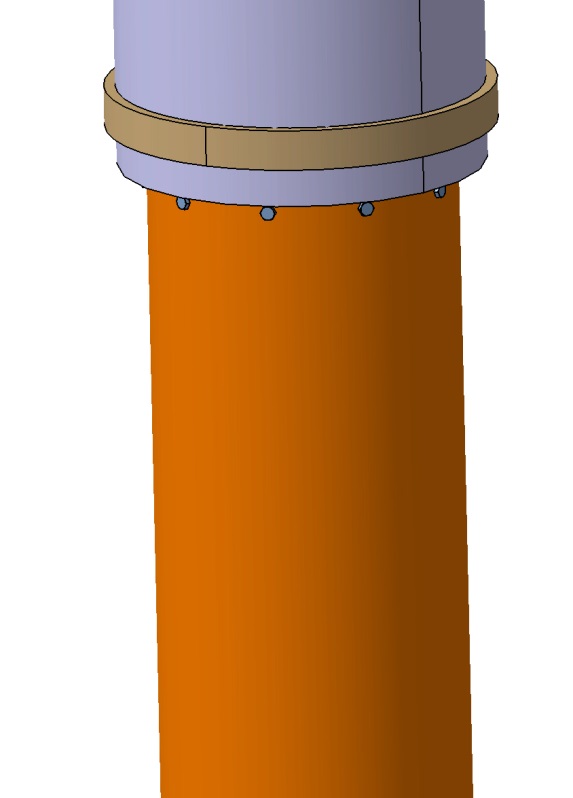 CTL-LTS2 External Supports
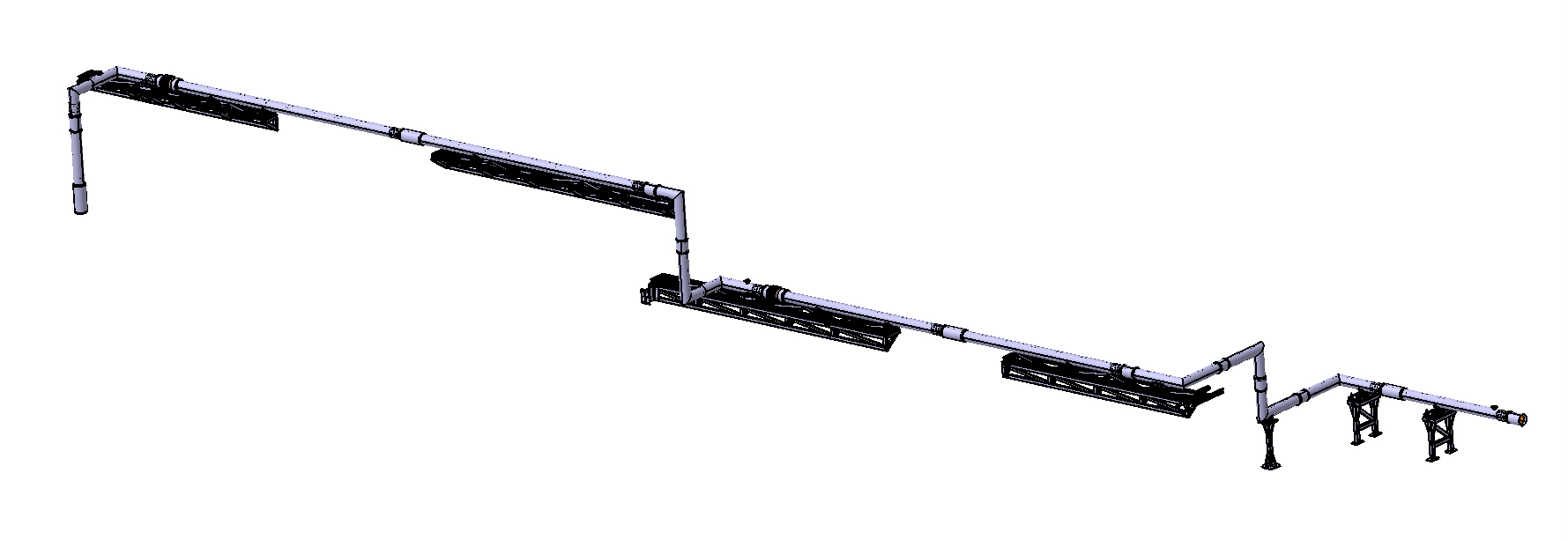 Frame Supports
Supports on the Floor
CTL-LTS2 External supports
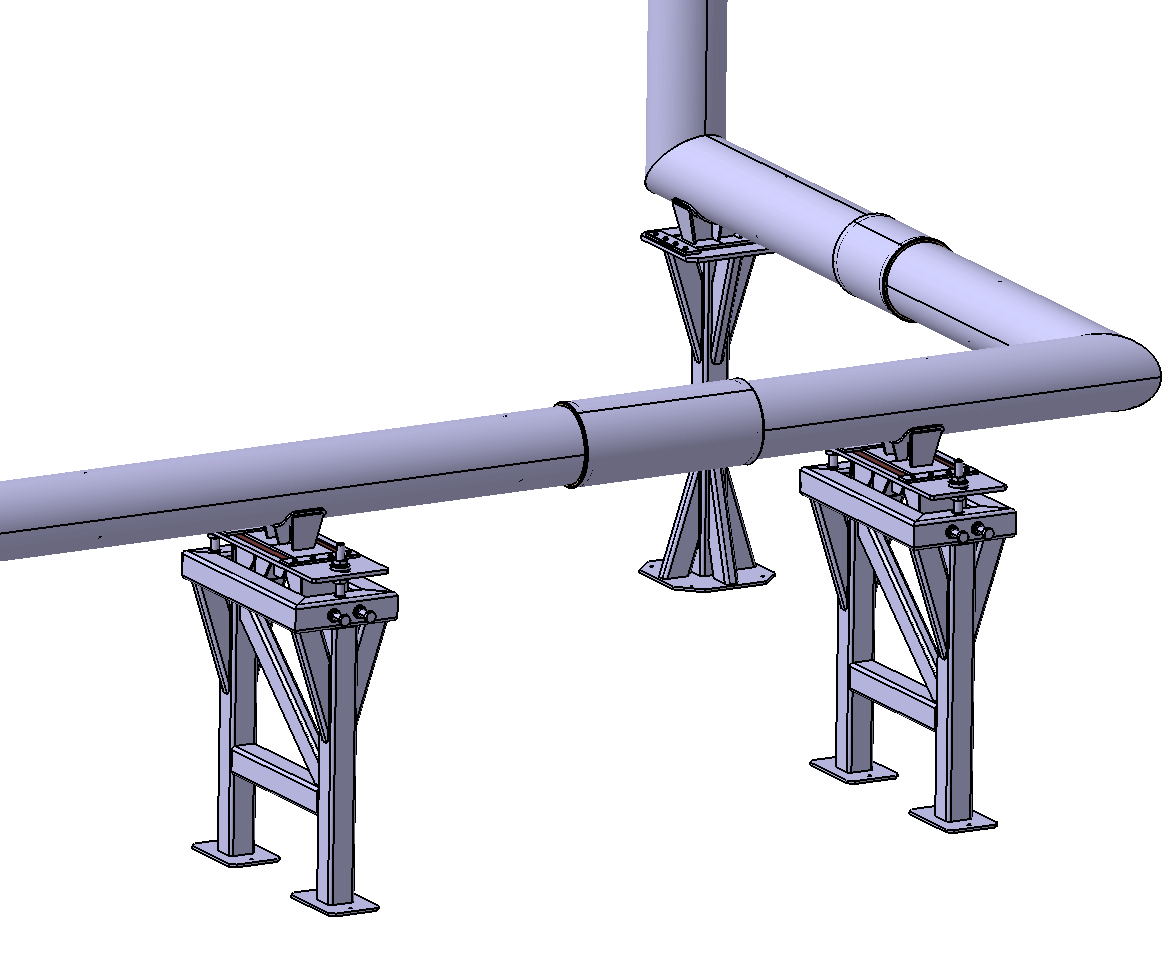 CTL-LTS2 External Supports
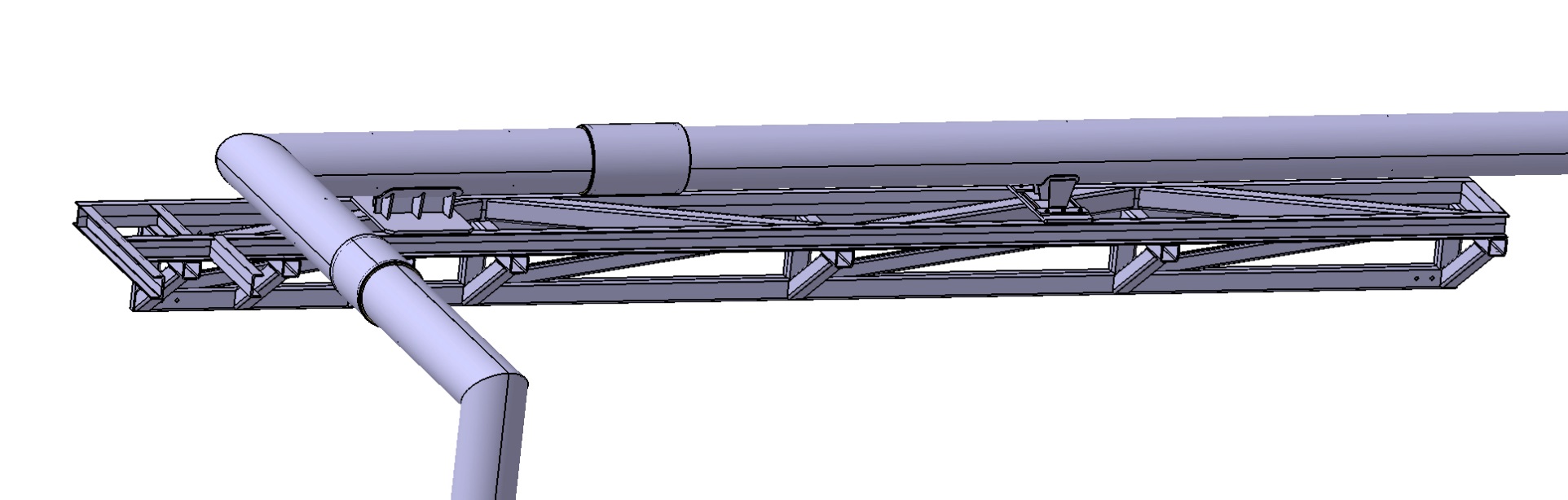 Sliding Support
Connection Holes
Fixed Support
Beams for Aux. Lines Support
CTL-LTS2 External Supports
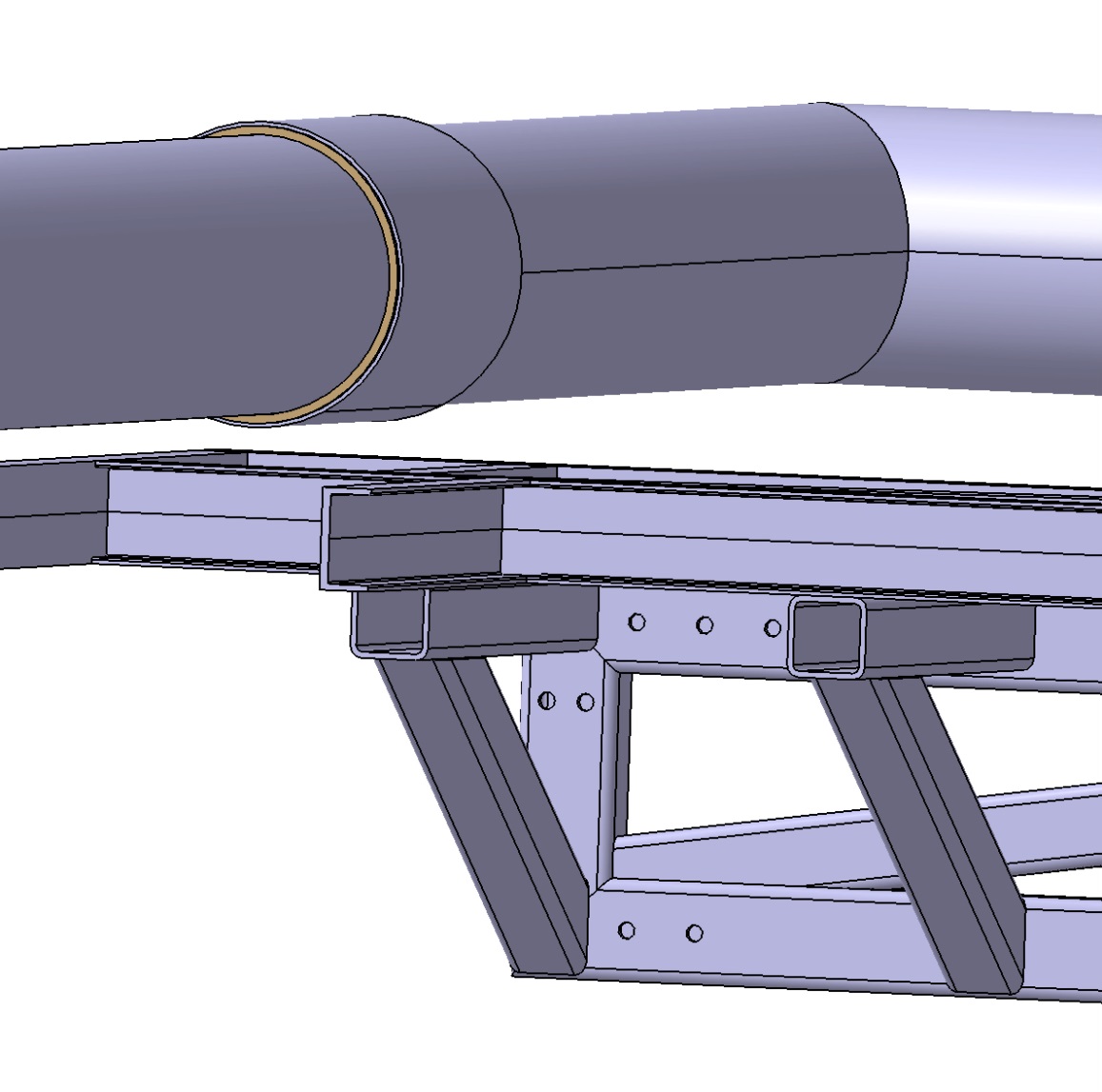 Connection Holes
Location of the Safety Valves
Safety Valves
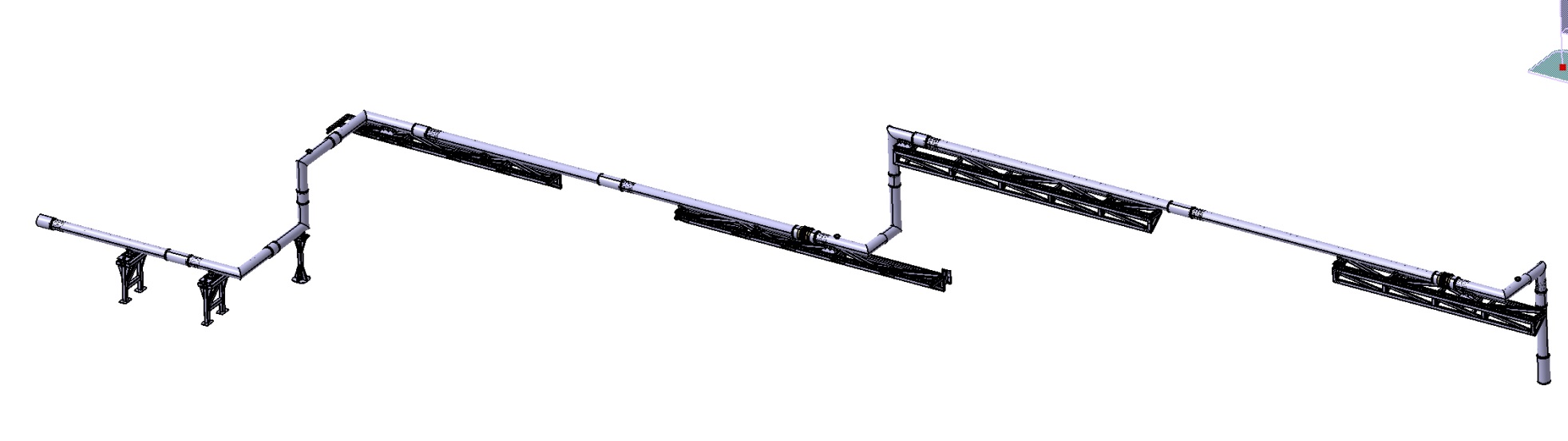 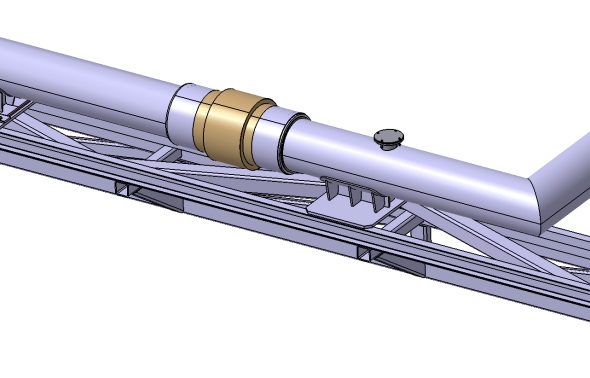